La Pastorale della Salute 
			nelle Unità Pastorali
			e sul Territorio

Don Isidoro Mercuri Giovinazzo
Presidente Nazionale A.I.Pa.S.
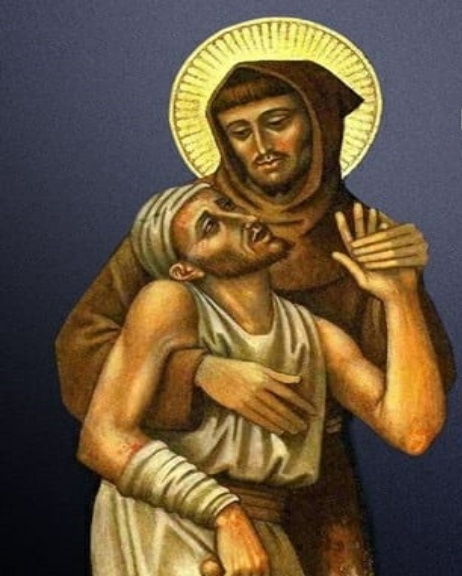 Introduzione
non più limitata ad una realtà  ospedaliera
Pastorale Salute
Aprirsi al territorio
Alle Parrocchie
Alle Unità Pastorali
Pastorale ordinaria della comunità
La comunità cristiana
natura e missione
mistero della sofferenza
famiglia
liturgie domenicali
lavoro
momenti associativi
scuola
Dice San Paolo “mi son fatto debole con i deboli per guadagnare i deboli, mi son fatto tutto a tutti, per salvare ad ogni costo qualcuno” (1Cor 9,22).
strutture 
socio-sanitarie  del territorio
Pastorale Salute
Parrocchie 
e Unità Pastorali
Una Pastorale attenta alle fragilità
Evangelizzazione
testimonianza,
Salute e Salvezza
Premessa: dal dato teologico trascendente a quello antropologico immanente.
Un movimento 
dall’ideale al pratico Territorio- Parrocchia-Diocesi-Regione-Nazione
Parroco
Cappellano
Ufficio Nazionale Pastorale della Salute

A.I.pa.S.

Forum delle Associazioni  Socio-Sanitarie
Vicario
foraneo
Direttore Ufficio
Pastorale della Salute
Consulta Regionale
La Nota pastorale della CEI La pastorale della salute nella chiesa italiana
Definizione della Pastorale della Salute
Ambiti e azione della chiesa
a coloro che soffrono
a quanti ne prendono cura
Recare la luce e la grazia del Signore
Non solo ai malati
Ma anche ai sani
Chiesa Cattolica
La Chiesa universale
La Chiesa particolare
La Chiesa locale
gruppo organico di Chiese particolari
Tutti i credenti in Gesù Cristo del mondo
Tutti i credenti in Gesù Cristo in una porzione di territorio
COMUNITA’ CRISTIANA
Territorio
Dimora adeguata
Luogo piacevole alla convivenza umana
Luogo funzionale
COMUNITA’ CRISTIANA
Parrocchia
farsi carico dei problemi umani
portare l’annuncio
luogo di comunione dei credenti
Luogo ordinario della vita cristiana
Alcuni importanti riferimenti
Parrocchia
Sacrosanctum Concilium, 42a
Lumen Gentium, 26a
Apostolicam Actuositatem, 10ab
Christifideles laici n.26
il Codice di Diritto Canonico 
(can. 515,1; 518; 519)
Parrocchia e Pastorale Sanitaria
Parrocchia
Attenzione  a tutte le tappe dell’esistenza
COMUNITA’ CRISTIANA
Unità pastorale
un insieme di parrocchie vicine tra loro
affini per tipo di territorio
affini per condizioni di vita degli abitanti
Unire le forze
La vita pastorale
Formazione dei catechisti
Attività di carità e salute
Preparazione al matrimonio
1.Elementi di Unità Pastorale
«LE UNITA’ PASTORALI – Orientamenti e norme» – ediz.  2009, Severino Card. Poletto Arcivescovo di Torino
Comunione
Missione
Territorio
Ministerialità  diffusa
2.Elementi di Unità Pastorale
San Giovanni Paolo II nella Esortazione apostolica Christifideles laici (CfL) scriveva: 

“Ora la comunione genera comunione, e si configura essenzialmente come comunione missionaria […].  La comunione e la missione sono profondamente congiunte tra loro, si compenetrano e si implicano mutuamente, al punto che la comunione rappresenta la sorgente e insieme il frutto della missione: la comunione è missionaria e la missione è per la comunione” (CfL 32).
Comunione
Doni e Carismi
Ministeri
Progetto inter-parrocchiale comune: evangelizzazione del territorio
3.Elementi di Unità Pastorale
Missione
Comunicare a tutti il messaggio di salvezza del Regno
Non procedere da sola
Stimolare i propri membri
Una chiesa in uscita
4.Elementi di Unità Pastorale
Territorio
relazioni
istituzioni
culture
luoghi d’incontro
sistemi di vita
progetto missionario comune e condiviso
5.Elementi di Unità Pastorale
Ministerialità diffusa
Il concreto aiuto che una parrocchia può offrire  ad un altra vicina
nel rispetto e nella promozione dell’identità di 
ogni comunità parrocchiale
Cosa apprendiamo dalla Sacra Scrittura?
Comune dignità
Saper condividere
vita dignitosa
condizione economica
produttività
efficienza
età
Valorizzare
Scelta dei deboli e responsabilità comune
per contribuire al bene comune
1.La Carità Cristiana
«Vi do un comandamento nuovo: che vi amiate gli uni gli altri. Come io ho amato voi, così amatevi anche voi gli uni gli altri. Da questo tutti sapranno che siete miei discepoli, se avrete amore gli uni per gli altri».(Gv 13,34-35) . 

Dicono i nostri vescovi nel Documento Evangelizzazione e testimonianza della carità (ETC), n. 28:
Ogni distacco o incoerenza fra parola, sacramento e testimonianza impoverisce e rischia di deturpare il volto dell’amore di Cristo”.
Dono dall’Alto
Impegno personale
Incarnazione di Cristo
Porsi accanto ai malati con lo stile di Gesù
guaritore 
di anime
curatore 
del corpo
tutta la persona
primato del soggetto
tutela dei più deboli
La Comunità cristiana si esprime concretamente nell’amore
Il precetto di vivere la Carità
Evangelizzazione e promozione umana
aiutare il fratello infermo
Comunità cristiana
La carità
forza di redenzione
Trasformazione
libertà
giustizia
autonomia
Diritti essenziali
La scelta preferenziale dei più piccoli
Carità evangelica
Territorio
Curare i malati e  Annunciare il Vangelo
Scelta dei più poveri
Cura degli ammalati
Mandato del Signore
Comunità Cristiana
Riflessione di David Maria Turoldo
“Chi crede in Dio, in Dio solamente, può uccidere con tutta tranquillità e lanciarsi con furore su tutte le vie di Damasco; ma chi crede in Dio Padre non può più neppure offendere un uomo; tantomeno l’ultimo di tutti gli uomini. Perché se Dio è Padre, vuol dire che tutti gli uomini sono figli di Dio: appunto, fratelli di Cristo, un’umanità sola che diventa il vero tempio dello spirito Santo; la vera Chiesa viva di Dio, sua preferita e amata dimora.
Se tutti sono figli di Dio, fratelli di Cristo, e se tra questi fratelli dovessero esserci divisione, discordia e prepotenza degli uni sugli altri, Dio sarà sempre dalla parte degli umiliati e offesi, sempre dalla parte dell’oppresso e dello sfruttato. Questo è il senso di Cristo nella storia del mondo. Perché ha detto: “Quanto farete all’ultimo di voi lo farete a me”. Se dunque vuoi incontrarti con Dio devi metterti sempre dalla parte del povero. Dio non può permettere che la sua immagine possa essere profanata e vilipesa. Perché Dio sarà sempre dalla parte dell’ultimo di tutti gli uomini. Dio è la sua difesa, la sua gloria. 
 L’uomo è la gloria di Dio”.
Cosa dovremmo domandarci?
Il sentirci responsabili degli altri, per noi credenti è un problema di fede. Gesù ha dichiarato di essere presente nella persona senza cibo, vestito, casa, in carcere, ammalata...Dovremmo però trasferire questa coscienza  a tutte le persone della comunità, affinché tutti si facciano carico delle cose che non vanno. Ognuno dovrebbe domandarsi: 


cosa attende una persona anziana sola in casa, abbandonata dai figli...? Un ammalato cronico...? un immigrato irregolare...? un padre di famiglia disoccupato...? Un giovane che fatica ad inserirsi nel lavoro e guarda al futuro con un senso di incertezza…?
cosa significa per la mia parrocchia fare proprie le attese, le angosce, le speranze di queste persone?
“io ho fatto tutto quello che potevo fare?”
I compiti della Pastorale della salute in Parrocchia
In un mondo che spesso emargina i problemi della sofferenza e della morte, l’ attenzione alla vasta problematica sanitaria deve essere sempre presente nella vita e nell’azione ordinaria della parrocchia.
Ricercare
Illuminare
Annunciare
Educare
Svolgere
Formare
Invitare
Umanizzare
Intensificare
Educazione alla salute
Tutela della salute
responsabilità
dono
Chi?
famiglia
scuola
associazioni
oratori
collaborazione tra sacerdoti e laici
Realizzazione della Pastorale della salute in Parrocchia: Come?
struttura di collegamento
Comunità cristiana
ospedale
ricoveri per anziani
case di cura
ambulatori
Parrocchia